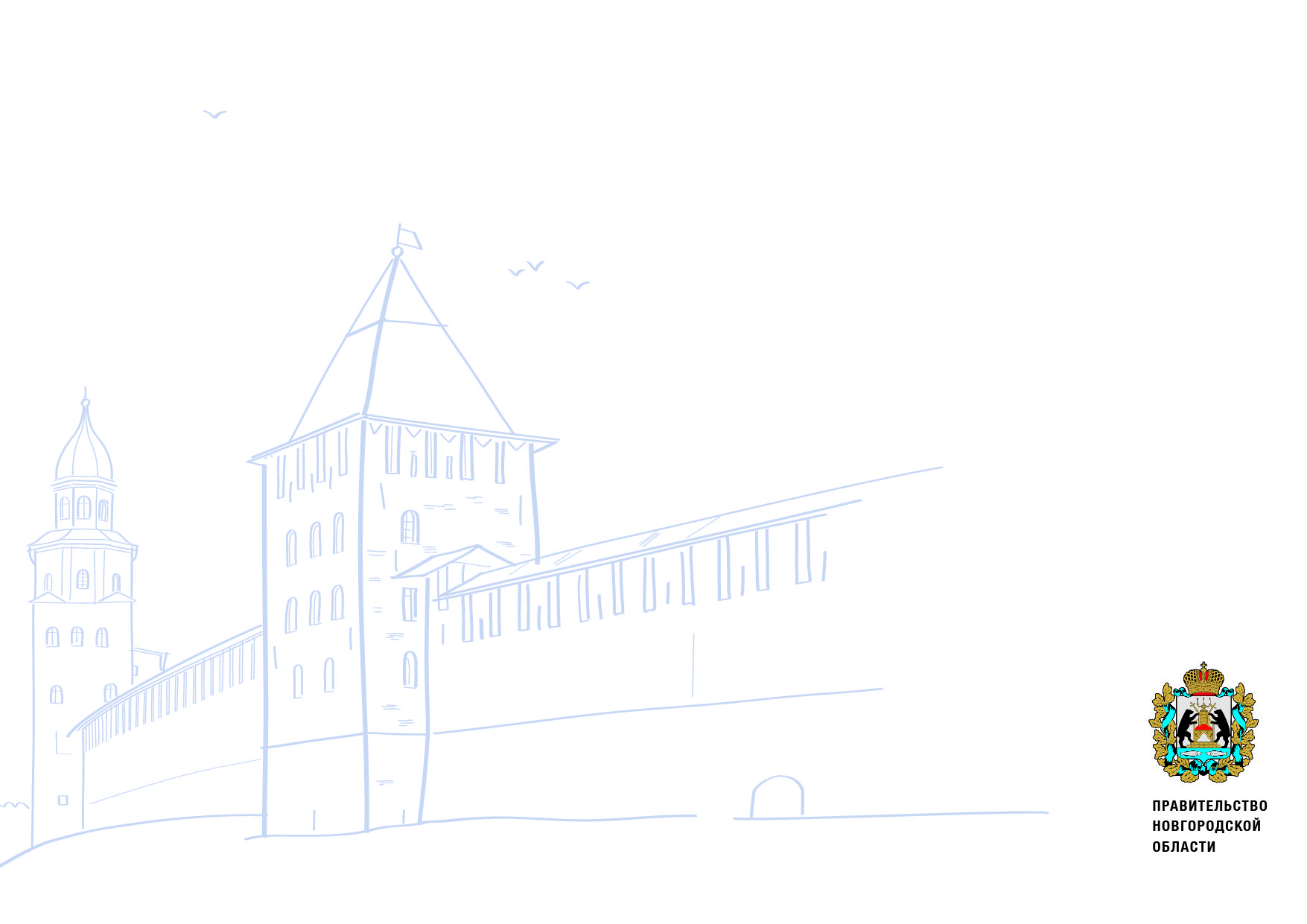 ПОВСЕДНЕВНЫЙ ДЕЛОВОЙ ТЕЛЕФОННЫЙ ЭТИКЕТ
ПАМЯТКА
Введение
Прямые контакты представителей органов государственной власти с населением являются одним из основных факторов формирования положительного имиджа органа государственной власти. Каждое отдельное взаимодействие с населением, другими органами власти, профессиональными и общественными объединениями определяет содержание образа органа исполнительной власти области в сознании граждан. В связи с этим в работе органа исполнительной власти одинаково важны как профессионализм специалистов органов государственной власти при взаимодействии с представителями местного сообщества, так и профессиональные навыки при осуществлении контактов с населением, органами власти региона, профессиональными и общественными союзами. 
Служащим и государственным гражданским служащим, занимающим (замещающим) должности в органах государственной власти Новгородской области, для построения грамотных деловых отношений с гражданами, коллегами и представителями других органов государственной власти и организаций различных уровней очень важно сформировать умение правильно говорить по телефону. Так как манера говорить по телефону формирует первое впечатление в первую очередь об органе государственной власти и о самом служащем в частности.
Рассмотрим нормы телефонного этикета, которым сегодня следуют прогрессивные компании, заботящиеся о своем имидже. Если Вы стремитесь выглядеть профессионалом в глазах населения, специалистов других органов власти, профессиональных и общественных сообществ, то исполнение изложенных ниже норм для Вас просто обязательно.
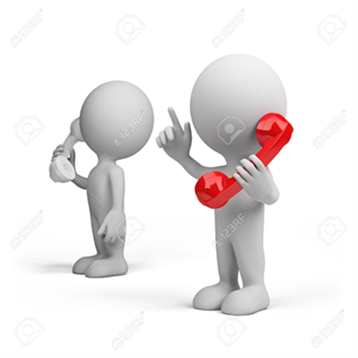 Нормой является соблюдение телефонного этикета каждым работником исполнительного органа государственной власти, который:
отвечает на входящие звонки;
совершает телефонные звонки от имени органа государственной власти;
а также – на которого может быть переадресован звонок. 

Примите к сведению несколько рекомендаций для грамотного общения по телефону, составленных тренерами-психологами для сотрудников различных организаций.
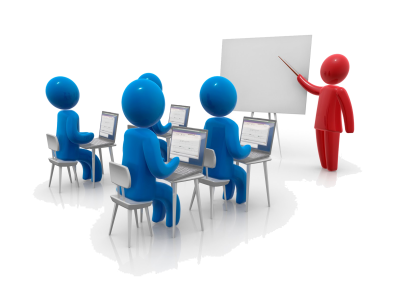 5. Позвонив, не говорите «Вас беспокоит...» или «Вас тревожит...».
1. Следите за интонацией своего голоса.
2. Приветствуйте звонящего.
4. На входные звонки отвечайте после 2-го, максимум после 3-го звонка.
6. Позвонив, спросите, может ли отвечающий на ваш звонок говорить с вами.
7. Переходите к сути своего звонка как можно быстрее.
3. Представляйтесь по телефону.
12. Не извиняйтесь перед собеседником за то, что заняли его время.
8. Использование функции «hold» («удержание»).
9. Если спрашивают человека, который отсутствует.
11. Не жуйте и не пейте, общаясь по телефону.
13. Использование громкой связи (спикерфона).
14. Заканчивая разговор, попрощайтесь с собеседником.
10. Подстраивайтесь под скорость речи собеседника.
1. Следите за интонацией своего голоса.
При общении люди передают друг другу информацию с помощью трех каналов: «языка жестов» (55%), интонации (38%) и слов (7%). По телефону мы также передаем собеседнику смысл нашего сообщения с помощью нескольких каналов, только в данном случае закон передачи информации выглядит по-другому. Во-первых, «язык жестов» как бы исчезает, поскольку собеседник нас не видит, а оставшиеся два канала (интонация и слова) передачи информации делят 100% смысла нашего сообщения следующим образом:
Интонация — 86%;
Слова — 14%.
Голос передает вашему собеседнику информацию о том, что вы за человек. Вашим голосом вы не только влияете на восприятие, но зачастую и создаете настроение собеседника. При общении по телефону улыбайтесь, будьте полны энергии и энтузиазма. Улыбка и положительное отношение слышатся в интонации. 
Не разваливайтесь на стуле, общаясь по телефону. Когда человек полусидит, меняется угол диафрагмы и изменяется тембр его голоса. Поэтому собеседник, даже не видя вас, «услышит», что вы находитесь в расслабленной позе. А это недопустимо, ведь голос человека в таком положении кажется незаинтересованным и полным безразличия.
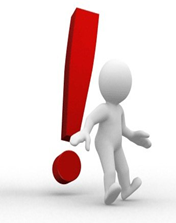 2. Приветствуйте звонящего.
Если вы снимаете телефонную трубку, отвечая на внешний звонок, то, сняв трубку, сразу же поздоровайтесь с позвонившим человеком. Приветствие, конечно же, меняется в зависимости от времени дня, это может быть «Доброе утро (добрый день или добрый вечер)». 
Приветствуя звонящего, вы показываете, что его звонок важен для вас и вы ему рады (если это не так, то он не должен об этом знать). 
Не уподобляйтесь «телефонным динозаврам», которые, снимая трубку, говорят:
Алло!  Да!   Слушаю! Приемная!
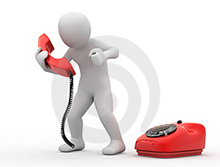 3. Представляйтесь по телефону.
После приветствия звонящего представьтесь ему, назовите вашу организацию. При приеме внешних звонков используется два подхода, так называемые «минимум» и «максимум»:
Подход «минимум»:
Приветствие + название структурного подразделения. 
Вот как это звучит: «Добрый день, приемная заместителя Губернатора Новгородской области (Фамилия Имя Отчество)».
Подход «максимум»:
«минимум» + имя специалиста, снявшего трубку. 
Вот как это звучит: «Добрый день, приемная заместителя Губернатора Новгородской области (Фамилия Имя Отчество), референт заместителя Губернатора Новгородской области (Имя) слушает».
Какой из подходов выбрать и использовать, решайте сами. Следование любому из них покажет позвонившим, что вы — профессионал. 

 Из опыта клиентов фирм:
         «Помню, позвонил я как-то в одну фирму, а там ответили: «Алло». Я спрашиваю: «Скажите, это фирма «ABC»?», а мне в ответ: «А вы кто?». Я говорю: «Может, я ваш потенциальный клиент», на что меня уверили: «Наши клиенты нас знают!»... и бросили трубку.».
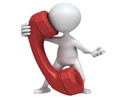 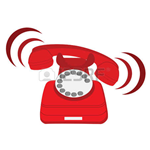 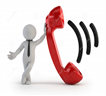 4. На входные звонки отвечайте после 2-го, максимум после 3-го звонка.
Это один из законов, который неукоснительно должны исполнять телефонные операторы, секретари компаний, работники «горячих линий» и прочий «телефонный» персонал. И вот почему.
Если снять телефонную трубку после 1-го звонка, то у позвонившего человека возникает впечатление, что вам нечего делать, и вы скучали в ожидании, когда же наконец вам кто-нибудь позвонит. 
Не снимайте трубку после первого звонка. Те несколько секунд, которые есть в запасе, позволят вам отвлечься от того, чем вы были заняты, и сосредоточиться на телефонном звонке. 
Если дать возможность телефону звонить 4, 5 и более раз, то, во-первых, звонящий начнет нервничать (доказано, что люди в ожидании ответа по телефону очень быстро теряют терпение), а во-вторых, у него формируется вполне «определенное» мнение о вашей заинтересованности в нем и в поступающих звонках вообще. Впоследствии он уже не поверит убеждениям в вашей способности оперативно реагировать на его потребности и проблемы.
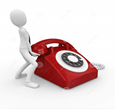 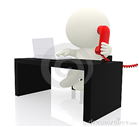 5. Позвонив, не говорите «Вас беспокоит...» или «Вас тревожит...».
Это происходит от чрезмерного желания выглядеть вежливым и от неуверенности в себе. Говоря человеку, что вы его тревожите (беспокоите), вы формируете у него определенное — нежелательное — отношение к себе и своему звонку. 
Вы вынуждаете его насторожиться, и сами просите его относиться к вашему звонку как к нежелательному отвлечению от дел. Зачем же самому создавать себе трудности и говорить собеседнику: «Я вас потревожил, нарушил ваш комфорт и сейчас буду Вас беспокоить»? 
Скажите просто: «Доброе утро (Здравствуйте), Вам звон′ит Елена Владимировна Иванова, референт заместителя Губернатора Новгородской области (Фамилия Имя Отчество)».
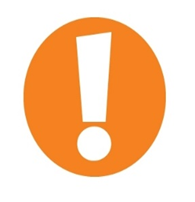 6. Позвонив, спросите, может ли отвечающий на ваш звонок говорить с вами.
У каждого человека есть свой список дел, запланированные встречи, собрания и т. д. Другими словами, когда мы ему позвонили, то вероятность того, что мы оторвали его от дел, очень высока. Особенно это касается звонков на мобильный телефон, ваш собеседник может находиться где угодно и быть занятым чем угодно. 
Представившись, не переходите сразу к делу, сначала поинтересуйтесь, может ли собеседник разговаривать с вами. Задавая этот вопрос, вы показываете собеседнику, что воспитаны, и что цените его время. Тем самым вы позиционируете себя в его глазах как профессионала и вызываете уважение к себе. 
Есть два способа использования данной рекомендации:
1 способ: Представиться + спросить о возможности уделить время + назвать цель звонка.

2 способ: Представиться + назвать цель звонка + спросить о возможности уделить время.
7. Переходите к сути своего звонка как можно быстрее.
Представившись и попросив о времени для беседы, не тратьте время на бесцельную лирику и бессмысленные вопросы, как:

– Что вы думаете о сегодняшнем положении в мире?
– Вы видели вчера в новостях...?

Общаясь по телефону, профессионалы стремятся быть краткими и не отклоняться от темы. Не раздражайте собеседника разговорами ни о чем, сообщите о цели своего звонка и начните деловой разговор. 
Стоит добавить, что исключением из данного правила является общение по телефону с собеседниками, с которыми за годы совместной работы у вас развились теплые приятельские или даже дружеские отношения.
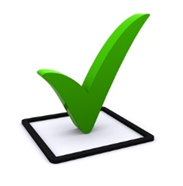 8. Использование функции «hold» («удержание»).
Существует несколько правил, связанных с постановкой и снятием собеседника с «удержания»:
При постановке — спросите, может ли собеседник подождать, и объясните причину необходимости ожидания.
Например: «Можете ли вы подождать, поскольку для ответа на ваш вопрос я должен связаться с бухгалтерией?»
При снятии — поблагодарите собеседника за ожидание. Этот шаг позволяет рассеять напряженность и нервозность, которая возникает у любого, кто ожидает. Вы также показываете человеку, что его звонок важен для вас и вы благодарны ему за то, что он не положил трубку.
Если вы знаете, что придется ждать больше одной минуты, то не оставляйте его на «удержании». Скажите, что перезвоните ему после уточнения интересующей его информации. При ожидании на телефоне даже одна минута кажется несколькими, не давайте собеседнику лишний повод нервничать.
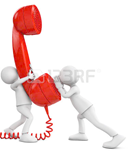 8. Использование функции «hold» («удержание»).
Практически в каждом телефоне есть функция «удержание», только обозначается она по-разному, в зависимости от производителя аппарата. Эта функция позволяет в случае необходимости «подвесить» собеседника на линии, не разъединяя при этом соединение. Она используется каждый раз, когда вам в ходе разговора необходимо отложить телефонную трубку и изолировать собеседника от происходящего в вашем служебном помещении (от разговоров внутри помещения). Например, для того, чтобы:
зайти в соседний кабинет за необходимой для собеседника информацией;
распечатать необходимый документ;
позвать к телефону нужного человека;
уточнить что-то у коллеги.
Нажав соответствующую кнопку на своем телефоне и активизировав «hold», вы не даете собеседнику возможности слышать то, что происходит у вас в помещении. Если телефонный аппарат подключен к телефонной станции, то в течение «hold» она проигрывает вашему собеседнику запрограммированную мелодию.
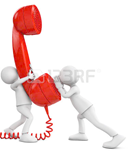 9. Если спрашивают человека, который отсутствует.
Не «отрезайте» позвонившего, просто констатируя факт, что нужный ему человек на выставке (в отпуске, вернется в конце недели) и не вешайте сразу трубку. 
Сообщив об отсутствии нужного человека, предпримите две попытки удержать позвонившего. Предложите свою помощь. Например: «Могу ли я вам чем-нибудь помочь?» или: «Может ли вам помочь кто-нибудь другой?» 
Если позвонивший человек не соглашается на предложенную помощь, то попросите оставить сообщение. 
Звучит это так:
– Что мне передать (отсутствующему)? Кто звонил?
– Давайте я оставлю (отсутствующему) сообщение о том, что вы звонили. Представьтесь, пожалуйста.
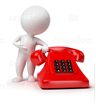 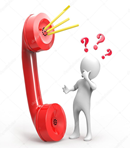 10. Подстраивайтесь под скорость речи собеседника.
Если человек говорит медленно, это свидетельствует о том, что и его процесс мышления протекает с той же скоростью. Значит, он внимательно оценивает каждое услышанное и произносимое им слово и тщательно взвешивает полученную информацию перед принятием окончательного решения. Общаясь с такими людьми, слегка сбавьте темп своей речи. Не обманывайте себя, считая, что чем быстрее будете говорить, тем быстрее ваши собеседники будут соображать. Совсем наоборот, не поспевая за темпом вашей речи, они потеряют ход ваших мыслей и окончательно запутаются. 
Человек, который говорит быстро или очень быстро, схватывает мысли на лету и принимает решения без долгих раздумий, возможно, даже поспешно. Его раздражает медлительность и неторопливость, он нетерпелив и жаждет действий. Ускорьте темп своей речи, общаясь с такими людьми. 


Меняйте темп своей речи, только не переходите ту грань, за которой начинается пародия.
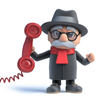 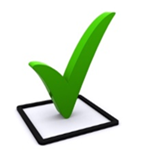 11. Не жуйте и не пейте, общаясь по телефону.
Если вы думаете, что, совершая перечисленные выше действия, вы скроете их от телефонного собеседника, то ошибаетесь. Жующий не отдает себе отчета в том, насколько это неприятно звучит по телефону. 

Из опыта клиентов фирм:
«Однажды я позвонил в организацию, из ответа собеседника мне стало понятно, что он жует. Я ему говорю: «Приятного аппетита», а он мне в ответ: «А что, слышно?». 
Отложите в сторону свою жвачку (еду).
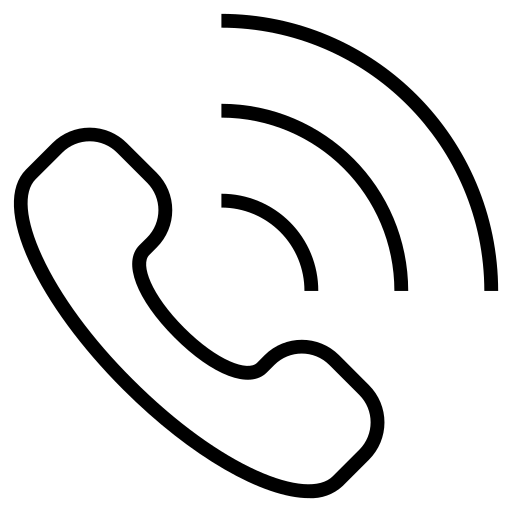 12. Не извиняйтесь перед собеседником за то, что заняли его время.
Эта рекомендация относится и к проведению встреч. Если вы считаете, что оторвали собеседника от важных дел или что отняли его ценное время, то не говорите ему об этом вслух. Сказав «Извините, наша встреча (беседа) затянулась, я, наверное, занял ваше время», — вы сами наведете его на мысль о том, что:
он потерял свое время, общаясь с вами;
ваше время ничего не стоит;
вы не уверены в себе;
вы чувствуете себя виноватым.
Вместо извинения вы можете поблагодарить собеседника:
– Спасибо за то, что нашли возможность встретиться (переговорить) со мной.
– Я понимаю вашу занятость, спасибо вам за время, выделенное на нашу встречу.

Этим вы показываете, что цените его и его время, но не выставляете себя «виноватым просителем».
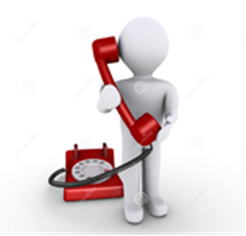 13. Использование громкой связи (спикерфона).
Не используйте громкую связь без крайней необходимости и без предупреждения и согласия собеседника. При сегодняшнем уровне технологии собеседник услышит разницу между общением с вами через трубку и с помощью «спикерфона». Услышав, что вы говорите с ним, используя громкую связь, он практически сразу ощутит дискомфорт и насторожится. К тому же он сделает два вывода:
– Этот человек, общаясь со мной, занимается еще чем-то, 
более важным для него.
– Нас кто-то слушает.
Только в крайнем случае рекомендуется использовать громкую связь, и только с согласия собеседника, например: «Позвольте переключить наш разговор на громкую связь, чтобы руководитель тоже мог принять участие в беседе».
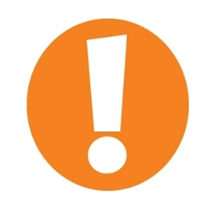 14. Заканчивая разговор, попрощайтесьс собеседником.
Обратите внимание на то, как много людей, заканчивая разговор, просто кладут трубку, даже не попрощавшись. 

Из опыта клиентов фирм:
«Сколько раз со мной такое случалось: звонишь в организацию и задаешь человеку, снявшему трубку, вопрос, например: «Скажите, вы в субботу работаете?». В ответ звучит «Да» или «Нет», и разговор прекращается. Однажды я все-таки перезвонил еще раз и спросил: «Почему вы бросаете трубку, у меня еще есть к вам вопрос?» Ответ был просто гениален: «Надо быстрее говорить!». 
В ситуации, подобной описанной выше, прежде чем попрощаться со звонящим, поинтересуйтесь: «Могу ли я ответить еще на какой-то вопрос?», и только получив отрицательный ответ, завершите разговор. Прежде чем положить трубку, попрощайтесь с человеком, скажите ему всего лишь простое: 

«До свидания».
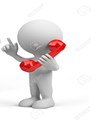 Заключение
Конечная цель формирования имиджа исполнительного органа государственной власти субъекта Российской Федерации – это закрепление в сознании жителей области и других субъектов взаимодействия положительного образа органа исполнительной власти области. Так, для жителей Правительство Новгородской области должно представляться профессиональной, информационно-открытой и социально-ответственной структурой. Цель формирования имиджа областного правительства по отношению к предпринимательскому сектору – это закрепление роли исполнительной структуры как равноправного партнера в деловых отношениях. Решение этой задачи требует внимательного отношения  к целому комплексу последовательных мер, в том числе и к деловому телефонному общению.
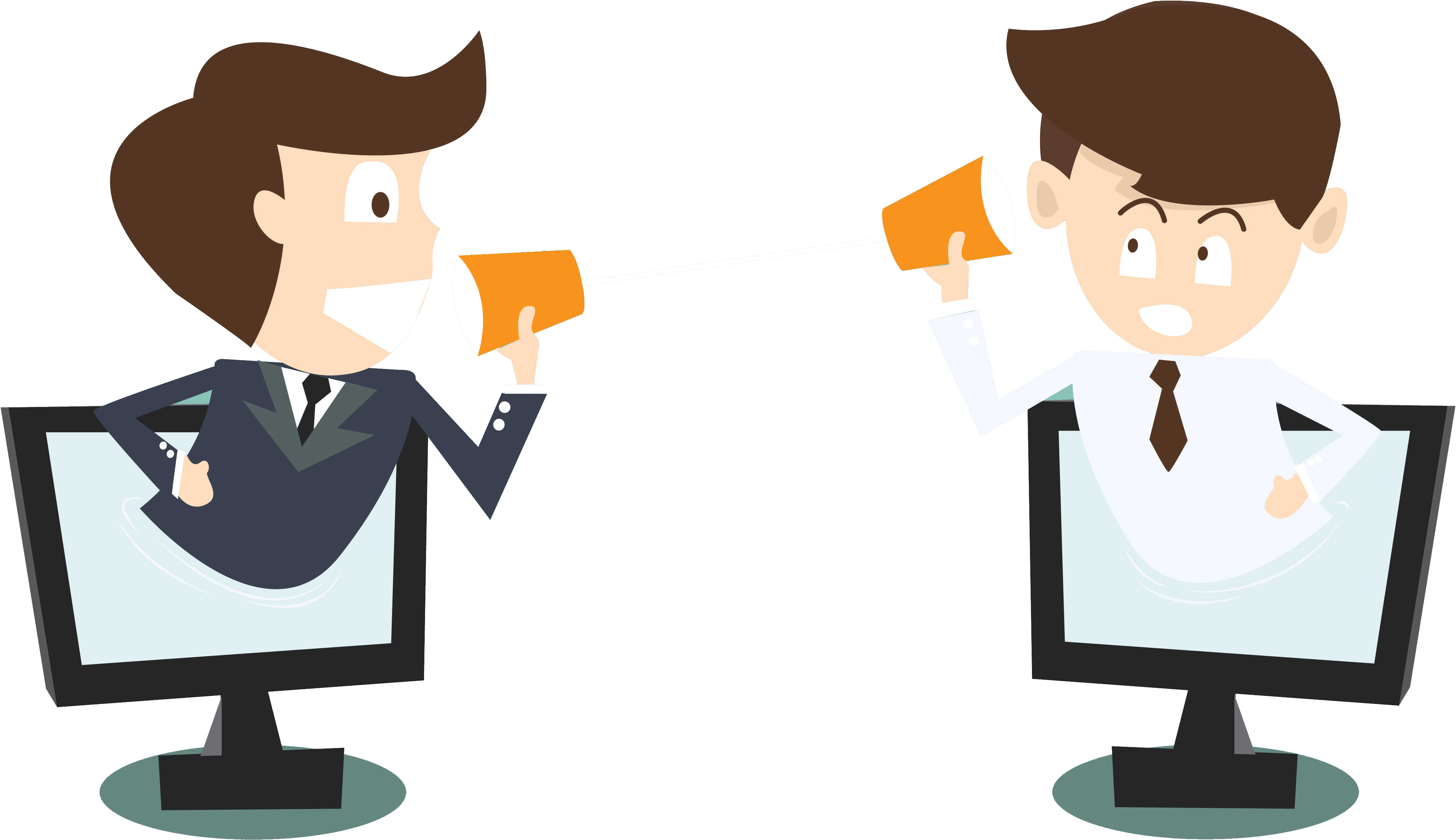